Standard 11
The Educational Institution’s Relations with
 the Community
علاقات المؤسسة التعليمية بالمجتمع
المعايير الفرعية وتقييمها
منهجية إعداد تقرير المعيار: 
تشكيل فريق للعمل على دراسة وتحليل المعيار الحادي عشر وتوزيع المهام على أعضاء الفريق. 
مقابلة عددا من مسئولي الجامعة ذات الصلة بالمعيار (عميد شؤون خدمة المجتمع والتعليم المستمر ومدير إدارة االعلاقات العامة والاعلام الجامعي بالجامعة). 
جمع ومراجعة وتحليل الوثائق والأدلة والشواهد بما فيها تقارير الدراسة الذاتية الأولية   
استطلاع آرء الطلاب والطالبات وأعضاء هيئة التدريس لتقييم مصادر التعلم بالجامعة.  
تعبئة نموذج مقاييس التقويم الذاتي المؤسسي للهيئة الوطنية للتقويم والاعتماد الأكاديمي، ووضع التقدير ألنجمي لممارسات المعيار.
كتابة تقريرعن المعيار.
عرض التقرير على جهات الاختصاص بالجامعة (عمادة خدمة المجتمع) وتعديله فى ضوء ملاحظاتهم .
عرض التقرير على المراجع المستقل وإجراء التعديلات المناسبة.
صياغة التقرير بطريقة نهائية
إجراءات ادارة المعيار بالجامعة وتوفير خدماته:
تتولى عمادة خدمة المجتمع والتعليم المستمر بالجامعة منذ نشأتها في شهر شعبان من عام 1431 هـ ،  بقرار رقم (13/61/31) وتاريخ ( 08/08/1431) توثيق الروابط بين الجامعة والمجتمع  http://dcsce.mu.edu.sa.
كما تتولى إدارة العلاقات العامة بالجامعة الحفاظ على سمعة الجامعة سواء على المستوى المجتمعي أو على المستوى  العالمي من خلال الموقع الإلكتروني ، صحيفة الجامعة، ومواقع التواصل الاجتماعي https://twitter.com/hashtag/،صفحة Tumblr،وصفحة الموقع العالمي للصور Flickr ، وجوال الرياض وجوال المجمعة ، ومتابعة كل ماينشر في الصحف والرد عليها، والاشتراك في عدد من الصحف مثل الرياض – الجزيرة – اليوم الإلكتروني- الاقتصادية الالكترونية – دار الحياة – عكاظ mu.edu.sa/ar
يوجد للجامعة مكتب إعلامي  (متحدث رسمي) للاتصال بوسائل الإعلام و بتوضيح أخبار الجامعة في المحافل المحلية والعالمية.
تقدم الجامعة خدماتها للمجتمع المحلى في جميع مناطقها الجغرافية (المجمعة – الزلفى – رماح – الغاط - الحوطة) على حد سواء لجميع فئات المجتمع من خلال عمادة خدمة المجتمع والتعليم المستمر ووحدات الدعم المجتمعي  المنتشرة في جميع كليات الجامعة وعددها (13) وحدة من خلال لجنة للإشراف عليها.
يتم تبادل الشراكات مع المجتمع والجامعة يوجد تمثيل للجامعة في مجلس المحافظة ، وتكوين لجنة استشارية للتنمية الاجتماعية من رؤساء لجان ومراكز التنمية الاجتماعية بالمدن والمحافظات التي تمثل بيئة الجامعة برئاسة عميد خدمة المجتمع بهدف التفاعل مع المجتمع وتلبية رغباته ،والمشاركة في أنشطة الجامعة.....والمجالس الاستشارية للبرامج الأكاديمية.
5- حصول الجامعة ممثلة في عمادة خدمة المجتمع على جائزة أفضل أستاذ في خدمة المجتمع بقارة آسيا من الاتحاد الآسيوى للقيادات التعليمية.6- توفر الجامعة مركز للتدريب النسوي لتقديم فرص تدريبية نوعية أمام جميع أفراد المجتمع الراغبين في اكتساب المهارات التي تطور من سلوكهم الحياتي والوظيفي والجدول التالى يوضح عدد الخدمات التدريبية المجتمعية.
6- توفر الجامعة للمجتمع خدمات عديدة من أبرزها ما يلى :
الخدمات الطبية من خلال عيادتان متنقلتان 
الخدمات التكنولوجية من خلال مشروع التعليم الإلكتروني والتدريب المجتمعي ( مشروع تكاملي بين عمادة التعليم الإلكتروني والتعلم عن بعد وعمادة خدمة المجتمع  والتعليم المستمر) وقد قدم المشروع خدماته لعدد (1319) مستفيدا حتى 1435هـ
الدورات التدريبية المختلفة والتي وصل عدد ها إلى (51) دورة تدريبية حتى عام 1435هـ، و(68) دورة عام 1436 وبلغ عدد المستفيدين من المجتمع 2819 مستفيد
- البرامج المجتمعية التي وصلت إلى (22) برنامج عام 1436هـ  (برنامج الأسرة الآمنة – برنامج الصناعات الصغيرة.....)http://dcsce.mu.edu.sa/list/community
-  شهادة كمبريدج : حيث وصل عدد المستفيدين منها الى (138) عام 1435 و157 عام 1436يوضحها الجدول التالي :
8- تستطلع الجامعة آراء المستفيدين من الخدمات المجتمعية سنويا وتستفيد من نتائج ذلك الاستطلاع في تطوير خدماتها  حيث قامت عمادة خدمة المجتمع بقياس ذلك وكانت نسبة الرضا82% وتستهدف من خلال توصيات المشروع التطويري 90%  - وفى الخطة الاستراتيجية 90%0 ( نتائج الاستطلاعات)
9- توفر الجامعة الأدلة الاسترشادية المطبوعة والالكترونية للطلبة وأعضاء هيئة التدريس والمجتمع مثل الدليل التعريفي للخدمات المجتمعية                  (الأدلة التعريفية للعمادة)
10- تقدم عمادة خدمة المجتمع سنويا تقرير سنوي يسلط الضوء على خدمات المجتمع، وأبرز نقاط القوة ونقاط الضعف ومقترحات التحسين.، وأعدت خطة للتحسين جارى تنفيذها وفق توصيات المشروع التطويرى  التالية
وضع سياسة للخدمة المجتمعية بالجامعةوضع الآليات والسياسات التي تشجع أعضاء هيئة التدريس والعاملين على المشاركة في خدمة المجتمعوضع آلية لتوثيق أنشطة خدمة المجتمع على مستوى الجامعة وإعداد التقارير حولها
- تلتزم جامعة المجمعة بتقديم خدمات للمجتمع في اطار نص رسالتها   
- ولذا توفر الادارة العليا القرارات التي تعزز خدمة المجتمع، مثل  إنشاء عمادة لخدمة المجتمع والتعليم المستمر ,وحددت لها بشكل رسمي دورها في خدمة المجتمع  (الدليل التنظيمى للجامعة ص41 )
 - تضمين الخطة الاستراتيجي الهداف السابع عن المسئولية الاجتماعية وخدمة المجتمع، وتضمين التقارير السنوية لجميع جهات الجامعة  فصلا عن الخدمات التي تقدم للمجتمع (الفصل السادس)، ومحور في الأبحاث المدعومة من الجامعة عن الأبحاث التى تخدم المجتمع كما تقدم برامج مجتمعية لخدمة المجتمع وصل عددها (22) برنامج والبرامج التدريبية وصلت (51) برنامج  وعقد العديد من الاتفاقيات  مع الجمعية الخيرية وإدارة التعليم والغرفة التجارية ومنطقة سدير الصناعية والأمن العام, (مؤسسة الأميرة العنود الخيرية ,17/3/1437هـ) ،ومدينة الملك فهد الطبية ،يعكس سياسة الجامعة في علاقتها مع المجتمع  ، وتقدم تقريرا سنويا يوضح اسهامات الجامعة في خدمة المجتمع ،ومما يساعد في تعزيز مشاركة أعضاء هيئة التدريس في خدمة المجتمع تضمين معايير ترقياتهم  نسبة 15% من درجة الترقية وتقويم أدائهم عن اسهاماتهم في خدمة المجتمع ،وتعلن الجامعة عن أنشطة خدمة المجتمع بشكل مستمر من خلال الموقع الإلكتروني للجامعة و لعمادة خدمة المجتمع والتعليم المستمر إلا أنه لا يتضمن فتح قنوات تواصل مع الطلاب المتوقع انضمامهم للجامعة.
11-2  التفاعل مع المجتمع: التقدير العام: (***)
وضعت عمادة خدمة المجتمع والتعليم المستمر خطة في ضوء الخطة الاستراتيجية للجامعة ركزت على التفاعل مع المجتمع من خلال, الاتفاقيات مع عدد من جهات المجتمع , وتنظم الجامعة القوافل الطبية للمناطق المحيطة بها مثل حملات الوقاية من السكرى وحملات التبرع بالدم والتوعية من الأمراض المزمنة وتتم بالتعاون مع الخدمات الطبية مثل زيارة (41) طالب من الدفعة الثالثة بكلية الطب لقرية العقلة , قاموا بعمل ندوات تثقيفية لطلاب المدرسة الابتدائية والمدرسة المتوسطة , وعمل مسحٍ ميدانيٍّ لمعرفة الوضع البيئي بالقرية , ومعرفة أكثر المشاكل الصحية لوضع خارطة للوضع الصحي بالقرية , وتم تقديم خدمات طبية بواسطة الخدمات الصحية بالجامعة ( عيادة استشارية ، كشف الأسنان) , وذلك عن طريق العيادات المتنقلة , وأخذ عينات من مياه الشرب بغرض فحصها لمعرفة صلاحيتها .وبرنامج أنا قلبك لتوعية المجتمع بأمراض القلب
مشاركة الجامعة في تنفيذ فرضية مواجهة الأمطار والسيول بمحافظة المجمعة ، وذلك بالتعاون مع إدارة الدفاع المدني والقطاعات الحكومية .- التعاون مع هيئة الغذاء والدواء في نقل تجربة الجامعة في إجراءات الأمن والسلامة
مبادرة خدمات إنسان التطوعية ضمن ملتقى الجامعات الخليجية والمسؤولية الاجتماعية لتفعيل دور الجامعة في تدريب وتأهيل المستفيدين  من  الجمعية     . http://www.okaz.com.sa/new/Issues/20151126/Con20151126810938.htm
تنظيم ملتقى التجارب المتميزة للجمعيات الخيرية على مستوى المملكة
- تشجع الجامعة منسوبيها من أعضاء هيئة التدريس والموظفين على المشاركة في الندوات واللقاءات التي يعقدها المجتمع لمناقشة القضايا المهمة كقضايا التنمية مثل ملتقى الجامعات الخليجية والمسئولية الاجتماعية 10-12/2/ 1437،وقد بلغت نسبة المشاركات 18,5% عام 1435، وارتفعت قليلا الى 18,53% عام 1436، وهى قليلة عند مقارنتها بجامعة الدمام 50%، كما تشجع الكليات وأقسامها الأكاديمية على خدمة المجتمع حيث تبين أن عدد برامج التثقيف المجتمعي نسبة لعدد الأقسام 5,6% مستعينة بخبرة أعضاء هيئة التدريس ومن خلال التقارير السنوية لعامين لعينة من الكليات عددها (8) تبين أن من أبرز الخدمات المجتمعية المحاضرات التوعوية والثقافية والزيارات للمؤسسات الخيرية والبرامج التدريبية ،والخدمات الطبية. وقد تعاونت عدد من الكليات وهى علوم الحاسب وكلية الطب وكلية العلوم الطبية التطبيقية مع جمعية زهرة للوقاية من أمراض سرطان الثدي لأقسام الطالبات بالجامعة .
كما تقدم الجامعة عددا من المقررات التي تخدم اهتمامات واحتياجات أفراد المجتمع كمتطلب عام مثل مقرر قضايا مجتمعية معاصرة ومقرر بناء المجتمع في الاسلام , تسعى الجامعة لبناء علاقات ايجابية مع أرباب العمل والقطاع الصناعي وذلك لمعرفة المهارات المطلوب توفرها في الخريج  ولتوفير فرص عمل لهم بعد التخرج من خلال بوابة التوظيف الالكترونى  http://career.mu.edu.sa/JobSeeker/index.aspx أو فرص عمل لهم بدوام جزئي أثناء دراستهم  أو تدريبهم أثناء الدراسة من خلال اقامة يوم المهنة التي تنظمه الجامعة ومن خلال زيارة الطلبة للمناطق الصناعية (تدريب عدد من طلاب علوم الحاسب والمعلومات الصين  شركة هواوى العالمية – اتفاقية الكلية مع أكاديمية سيسكو العالمية للشبكات لتأهيل الطلبة لسوق العمل – زيارة شركة الالكترونيات المتقدمة)والمؤسسات التجارية (كلية المجتمع وكلية إدارة الأعمال مؤسسة الراجحي) وزيارة معهد ريادة الأعمال لكلية العلوم والدراسات الإنسانية برماح تخصص إدارة أعمال الا أن ذلك يتصف بالمحدودية وقد يكون ذلك راجعا لقلة المناطق الصناعية  والمؤسسات التجارية الكبرى بالبيئة المحيطة بالجامعة،
ومما يزيد من روابط التواصل وجود مجالس استشارية بالبرامج الأكاديمية تضم في عضويتها من أصحاب المهن وأرباب العمل  مثل مشاركة بنك الراجحى ومؤسسة سابك مع كلية إدارة الأعمال وإدارة تنقية المياه مع الهندسة ومدير إدارة التعليم كلية التربية ومدير مستشفى الملك خالد مع كلية الطب، وتحافظ الجامعة على وجود صلات قوية مع المدارس الموجودة في المجتمع من خلال تقديم المساعدة والدعم لها حيث تقدم الجامعة للمدارس المحاضرات التثقيفية والتوعوية في جميع المجالات والتدريب التكنولوجى من خلال الحافلة التكنولوجية، كما تقدم المعلومات الكافية عن برامجها التعليمية وأنشطتها وفرص العمل المتوفرة لخريجيها فيما يسمى بالإرشاد الأكاديمي المبكر، وتسعى الجامعة من خلال وحدة الخريجين على التواصل مع بعض خريجيها الا أنه لايتم اطلاعهم بشكل دوري على ما يجرى من تطورات للجامعة ويتم مشاركة قلة في بعض الأنشطة التى تقيمها الجامعة وتسعى الجامعة لتعزيز الروابط مع الخريجيين من خلال وحدة الخريجيين  وبوابة التوظيف الالكترونية وحث البرامج الأكاديمية على التواصل مع الخريجين من خلال عمليات المراجعة الداخلية التي تنفذها عمادة الجودة وتطوير لمهارات، وتستفيد الجامعة من الدعم المالي المقدم من أفراد المجتمع لدعم البحث العلمي مثل برنامج الكراسي البحثية وهى كرسي الجزيرة وكرسى التويجرى للجلطات الدماغية وتوثق الجامعة من خلال قواعد بيانات متفرقة خدماتها للمجتمع. وأنشأت الجامعة من خلال تطبيق توصيات المشروع التطويري إدارة للإحصاء تكون من بين اهتماماتها قواعد المعلومات المجتمعية.
11-3	سمعة المؤسسة التعليمية: التقدير العام: ( 3 )
منذ نشأت الجامعة ولديها استراتيجية لبناء سمعة ايجابية في المجتمع  معتمدة في ذلك على معايير المنهج العلمي في تقديم خدماتها للمجتمع  حيث طبقت الجامعة دراسة علمية لتحديد الخدمات التي تقدمها الجامعة لخدمة المجتمع وقياس مدى ايجابية سمعتها عند أفراد المجتمع 
ومؤسساته 1433/1434ه يوضحها الشكل التالي
ومنذ ذلك الوقت اهتمت الجامعة بالنواحي الصحية 
فمن خلال الملاحظة تحتل المركز الأول حاليا
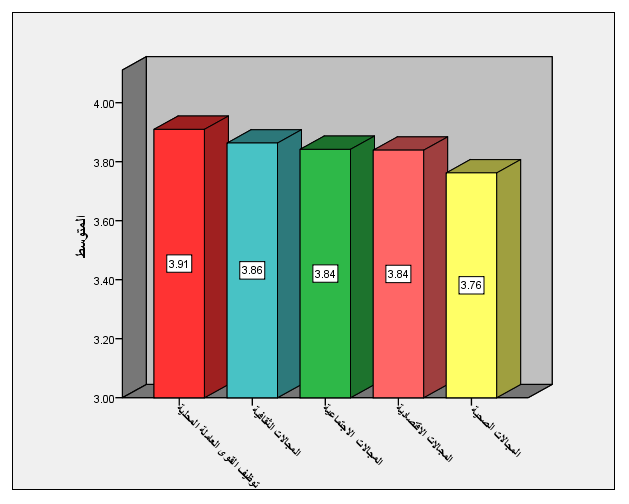 وبدت ملامح هذه الشخصية في الظهور عندما حددت الجامعة متحدثا رسميا باسمها وانشاء ادارة خاصة بالعلاقات العامة والاعلام الجامعي تابعة نظاميا لمدير الجامعة ،وتوجد توجيهات واضحة من الادارة العليا للجامعة تمنع أعضاء هيئة التدريس من الادلاء بتصريحاتهم حول القضايا المجتمعية العامة التي ترتبط بالجامعة وذلك لوجود ادارة العلاقات العامة والاعلام الجامعة والتي تنظم الاتصال بوسائل الاعلام وتعلن عن أنشطة الجامعة تجاه المجتمع ؛ وتستطلع الجامعة آراء المجتمع فيما تقدمه الجامعة من أنشطة للمجتمع ونظرتهم فيها وتضع الاستراتيجيات لتحسين وتطوير سمعتها باستمرار وتتعامل الجامعة بشكل فورى حول ما يثار عنها  سواء مكتوبا أو مسموعا أو مرئيا من خلال المتحدث الرسمي للجامعة
معدل مشاركة مؤسسات المجتمع المحلى في الفعاليات والأنشطة التي تقدمها الجامعة.
نسبة أعضاء هيئة التدريس وغيرهم من الموظفين الذين قدموا خدمات للجامعة
عدد برامج التثقيف المجتمعي نسبة لعدد الأقسام
مستوى الرضا حول الخدمات المجتمعية التي تقدمها الجامعة
نقـاط القـوة:
وجود ارتباط بين سياسة الجامعة ورسالتها من حيث تضمنها لوظيفة خدمة المجتمع كوظيفة ثالثة للجامعة .
إعداد تقرير سنويا عن اسهامات الجامعة لخدمة المجتمع. 
الموقع الالكتروني للجامعة  www.mu.edu.sa ولعمادة خدمة المجتمع وتحديثهما باستمرار وتضمينهما اسهامات الجامعة في خدمة المجتمع 
تشكيل مجالس استشارية على مستوى البرامج الأكاديمية بالجامعة تضم أعضاء من المجتمع المحلى. 
وجود اتفاقيات تعاون مع الجهات التالية بالمجتمع المحيط بالجامعة:القطاع الصناعي في مدينة سدير للصناعة والغرفة التجارية والصندوق الخيري الأمن العام وادارة التعليم
تقديم الجامعة للمجتمع تثقيفية وتوعوية وصحية مثل الخدمة الطبية المتنقلة. ( القوافل الطبية في القرى وتتضمن الكشف الطبي – التحاليل – صرف الأدوية – التوعية الصحية ) للبيئة المحيطة وأيضا لسائر المجتمع أثناء المواسم كموسم الحج تقديم الجامعة لمقررات تهتم بالمجتمع وقضاياه المعاصرة.
تنظم الجامعة لقاءات مع أرباب العمل وأصحاب المهن كيوم المهنة. 
وجود وحدات المجتمع بجميع كليات الجامعة لتقديم خدمات مهنية للمجتمع.
وجود مكتب إعلامي للاتصال بوسائل الإعلام . وجود متحدث رسمي باسم الجامعة .
أولويـات التحسين:
فتح قنوات تواصل مع الطلاب المتوقع انضمامهم للجامعة من خلال البوابة الالكترونية
تفعيل إدارة الإحصاء والمعلومات كقاعدة بيانات مركزية من بين اهتماماتها أنشطة خدمة المجتمع .
وضع آليات لتوطيد العلاقة بين البرامج الأكاديمية التي تتطلب الدراسة والعمل معا مع أصحاب المهن والمناطق الصناعية.
وضع آليات لتشجيع الخريجين للمشاركة في خدمة المجتمع .	
وضع استراتيجية لدعم سمعة الجامعة في المجتمع .
تفعيل استطلاعات الرأي الالكترونية لتحديد الاحتياجات المجتمعية ولقياس وجهة نظر المجتمع في الجامعة وأنشطتها .
الأدلة والشواهد: 
الدليل التنظيمي للجامعة (مهام عمادة خدمة المجتمع – مهام ادارة العلاقات العامة – مهام المتحدث الرسمي باسم الجامعة)
الخطة الاستراتيجية لعمادة خدمة المجتمع والتعليم المستمر
خطاب وزير التعليم العالي موجه لجامعة المجمعة  لشكرها لإسهاماتها المجتمعية .
لائحة عمادة خدمة المجتمع .
نموذج من تقرير الترقية لأعضاء هيئة التدريس.
قرار ترشيح ممثل للجامعة في مجلس المحافظة .
اتفاقية الصندوق الخيري الاجتماعي . الاتفاق مع الغرفة التجارية 
الخدمة الطبية المتنقلة. ( القوافل الطبية في القرى وتتضمن الكشف الطبي – التحاليل – صرف الأدوية – التوعية الصحية ).
تقارير الاجتماعات مع هيئة المدن الصناعية .
قرار تشكيل لجنة دراسة الاحتياجات الوظيفية في المحافظات التي تقع في نطاق الجامعة.
إنشاء المكتب الإعلامي.
الموقع الإلكتروني للجامعة